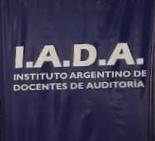 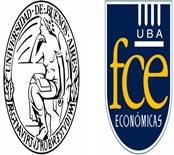 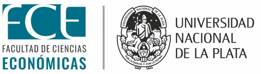 COMPLIANCE
Adriana Fernandez Menta – Lorena Maria Martires – Maria Guillermina Mercapidez
Porque hablar de  COMPLIANCE en un encuentro de docentes de Auditoría???
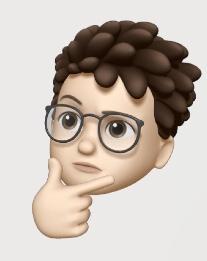 ROL DEL 
AUDITOR
INTERNO
NECESIDAD DE EVALUAR RIESGO DE INCORRECCIONES DEBIDAS A FRAUDE POR DELITOS DE CORRUPCIÓN
OPORTUNIDADES
LEY 27.401
¿ Por qué es importante la nueva ley?
Delitos y consecuencias
Programas de Integridad
¿ POR QUÉ ES IMPORTANTE LA LEY?
PORQUE CONDENA A LAS EMPRESAS QUE COMETEN HECHOS DE CORRUPCIÓN
PORQUE CUALQUIER PERSONA PUEDE GENERAR RESPONSABILIDAD PARA LA  PERSONA JURIDICA
RESPONSABILIDAD SUCESIVA
AUTO 
RESPONSABILIDAD EMPRESARIA
COLABORACIÓN
 EMPRESARIA
PROGRAMAS DE INTEGRIDAD
PROMUEVE LA FUNCIÓN DE COMPLIANCE EN NUESTRO PAÍS
4
EJE DE LA LEY 27.401
INTERACCIÓN  PÚBLICO - PRIVADA
FUNCIONARIO PÚBLICO
PERSONAS JURÍDICAS PRIVADAS
Const. Nacional
ART. 148 CCCN
Convenciones Internacionales
Ley 25.188
Dto 41/99
LEY 27.401
¿ Por qué es importante la nueva ley?
Delitos y Consecuencias
Programas de Integridad
DELITOS GENERADORES DE RPPJ
COHECHO
TRÁFICO DE INFLUENCIAS
NEGOCIACIONES INCOMPATIBLES
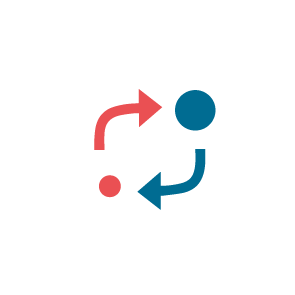 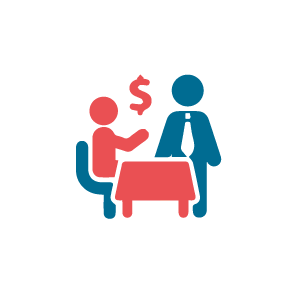 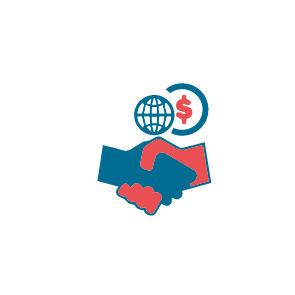 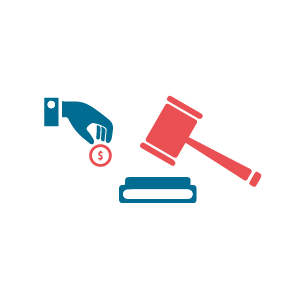 CONCUSIÓN
ENRIQUECIMIENTO ILÍCITO
BALANCES E INFORMES FALSOS AGRAVADOS
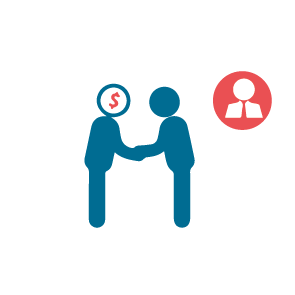 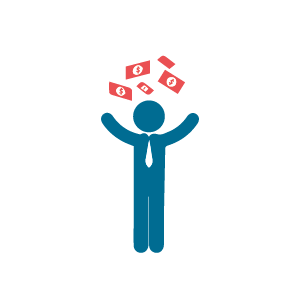 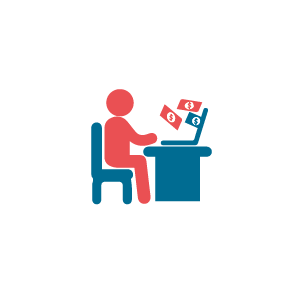 CORRUPCIÓN:
COHECHO
DÁDIVA
OFRECER, PROMETER, CONCEDER
OFRECER
DIRECTA O INDIRECTAMENTE – BENEFICIO PROPIO O DE UN TERCERO
VENTAJA O BENEFICIO
VENTAJA O BENEFICIO
FUNCIONARIO PÚBLICO
Agravante: juez o miembro del Ministerio Público
FUNCIONARIO PÚBLICO
POR SU OFICIO, MIENTRAS PERMANEZCA EN SU CARGO
HAGA, RETARDE O DEJE DE HACER ALGO RELATIVO A SUS FUNCIONES
CONSECUENCIAS 
PARA LAS PERSONAS JURÍDICAS
+ DECOMISO
+ SANCIÓN ADMINISTRATIVA
LÍMITE: SUPERVIVENCIA
MULTA
SUSPENSIÓN DE ACTIVIDADES
SUSPENSIÓN PARA PARTICIPAR CON EL ESTADO
DISOLUCIÓN Y LIQUIDACIÓN DE LA PERSONERÍA
PÉRDIDA O SUSPENSIÓN DE LOS BENEFICIOS ESTATALES
PUBLICACIÓN DEL EXTRACTO DE LA SENTENCIA
LEY 27.401
¿ Por qué es importante la nueva ley?
Delitos y Consecuencias
Programas de Integridad
Programa de Integridad
Conjunto de herramientas a disposición de la empresa
Acciones, mecanismos y procedimientos para promover 
la integridad, la supervisión y el control
Contiene
Prevenir, detectar y corregir ilícitos y fomentar una cultura
de integridad
Sirve para
Ley 27.401 y legislación transnacional
Requerido
por
Antes del proceso Penal
Bajo el proceso penal
Ante condena
Contratación pública
Pueden eximir de responsabilidad ( + autodenuncia espontánea + devolución del beneficio)
Condición necesaria para el acuerdo de colaboración eficaz
Posible atenuante de sanciones
Requisito para ser proveedor del Estado Nacional en ciertas licitaciones
INCENTIVOS PROGRAMAS DE INTEGRIDAD
COMPLIANCE
Importancia del compliance
¿ cumplir con que?
Elementos de un programa de Integridad
Cuestiones sobresalientes
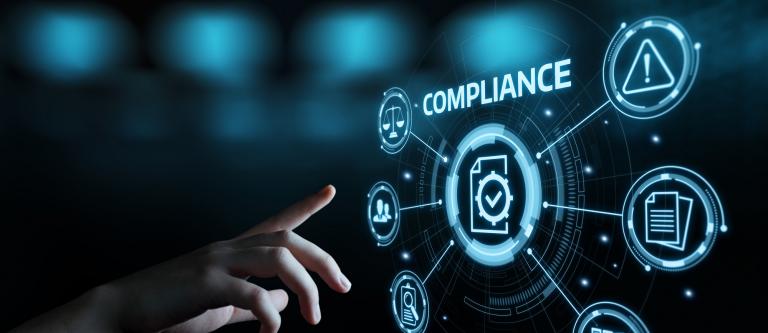 IMPORTANCIA DEL COMPLIANCE
¿CUMPLIR CON QUÉ?
Prevención
Detección
Gestión
Requisitos de compliance: la organización debe cumplir
Compromiso de compliance: la organización los adopta y decide cumplirlos
Obligaciones de compliance
Riesgos de compliance
COMPLIANCE
Importancia del compliance
¿ cumplir con que?
Elementos de un programa de Integridad
Cuestiones sobresalientes
ELEMENTOS DE UN PROGRAMA DE INTEGRIDAD
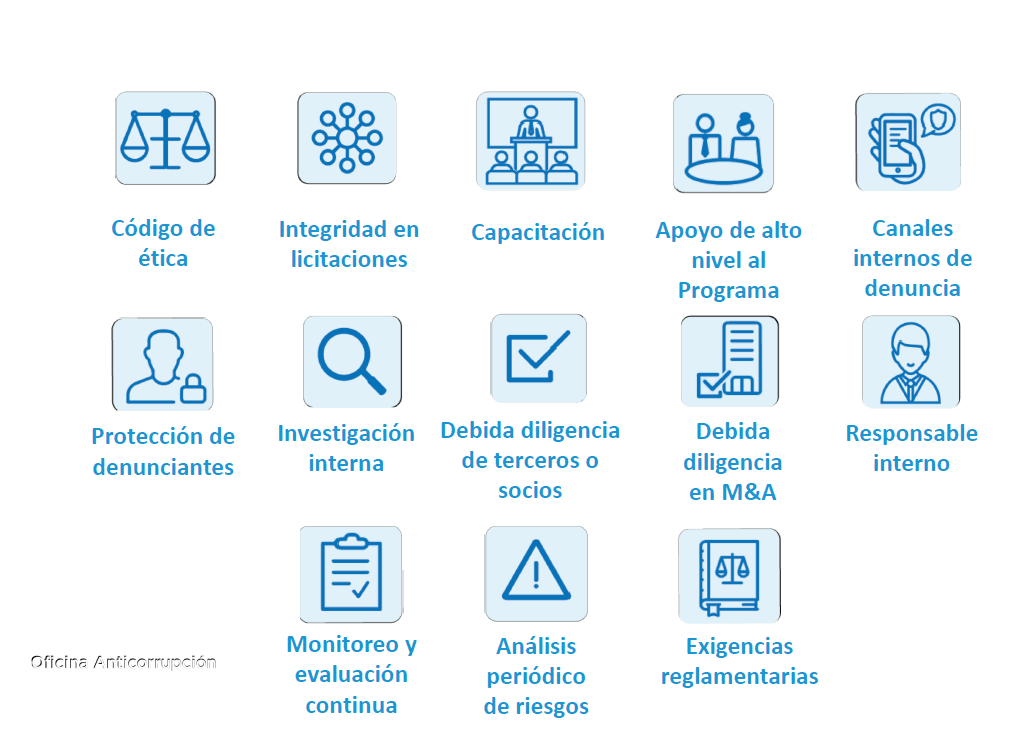 PAUTAS LEGALES DE ADECUACIÓN
A mayor tamaño 
mayor esfuerzo 
en el PDI
Exigencias mas altas 
para las que poseen
 mayores recursos
A mayor riesgo
 mayor exigencia
DIMENSIÓN
CAPACIDAD ECONÓMICA
RIESGOS
PyMEs
Determinados por relación
 con funcionarios
Complejidad del organigrama,
 dotación,
 dispersión en sedes
Facturación y Patrimonio
como variables a
considerar
LINEAMIENTOS PARA LA IMPLEMENTACIÓN DE  PROGRAMAS DE INTEGRIDAD OA
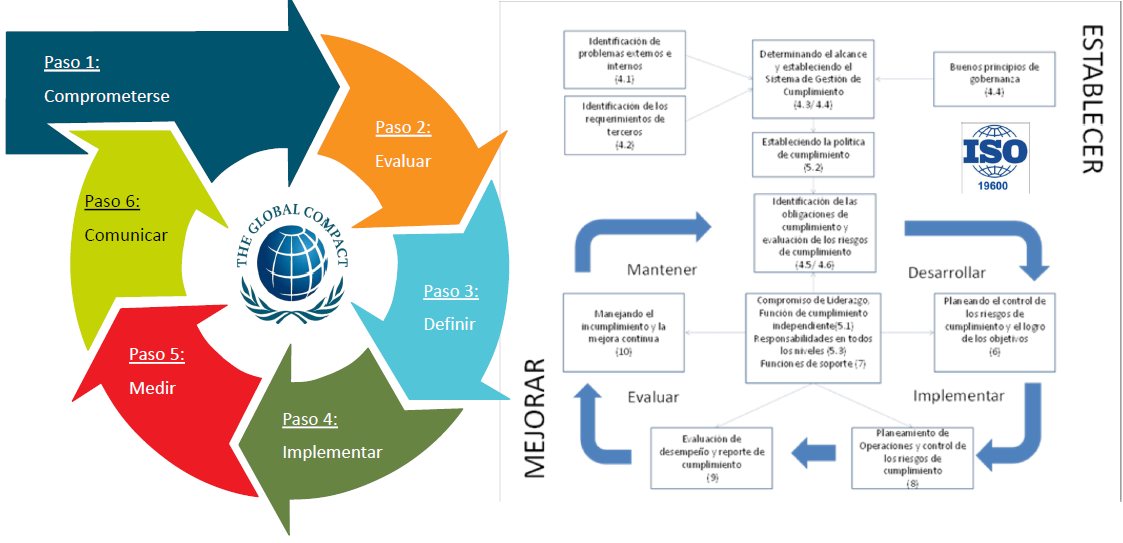 COMPLIANCE
Importancia del compliance
¿ cumplir con que?
Elementos de un programa de Integridad
Otras Cuestiones importantes
OTRAS CUESTIONES IMPORTANTES..
SITUACIÓN ACTUAL EN ARGENTINA
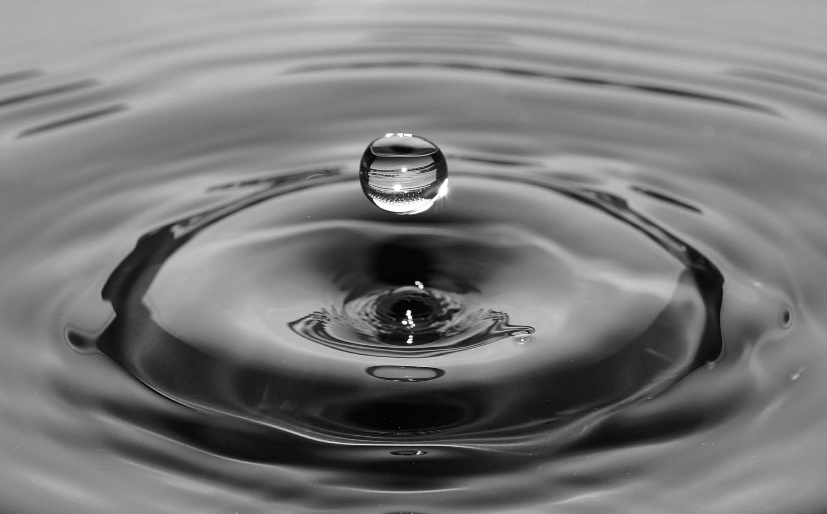 VALORACIÓN DE LOS PROGRAMAS DE INTEGRIDAD
EVALUACIÓN DE RIESGOS: base del diseño del
 Programa de Integridad
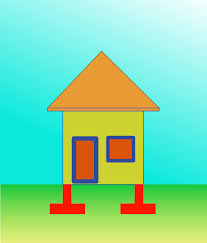 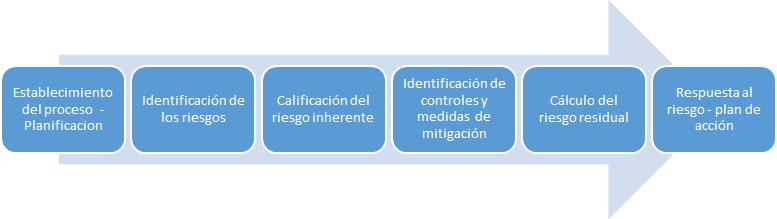 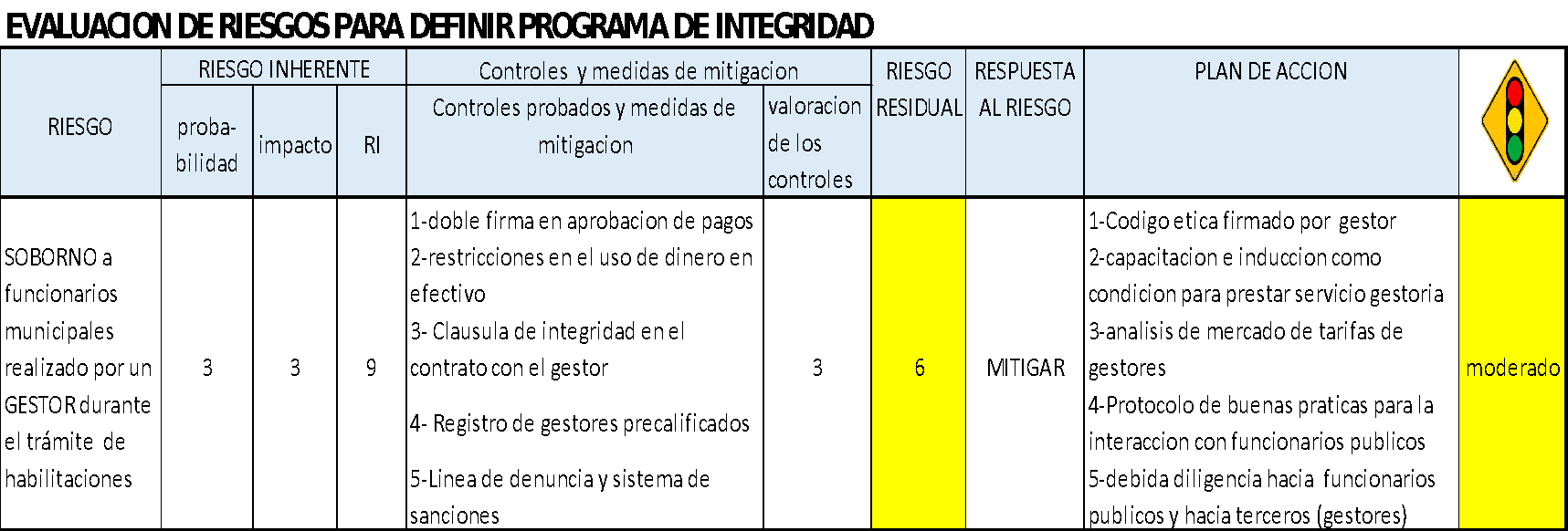 RI - C
P x I
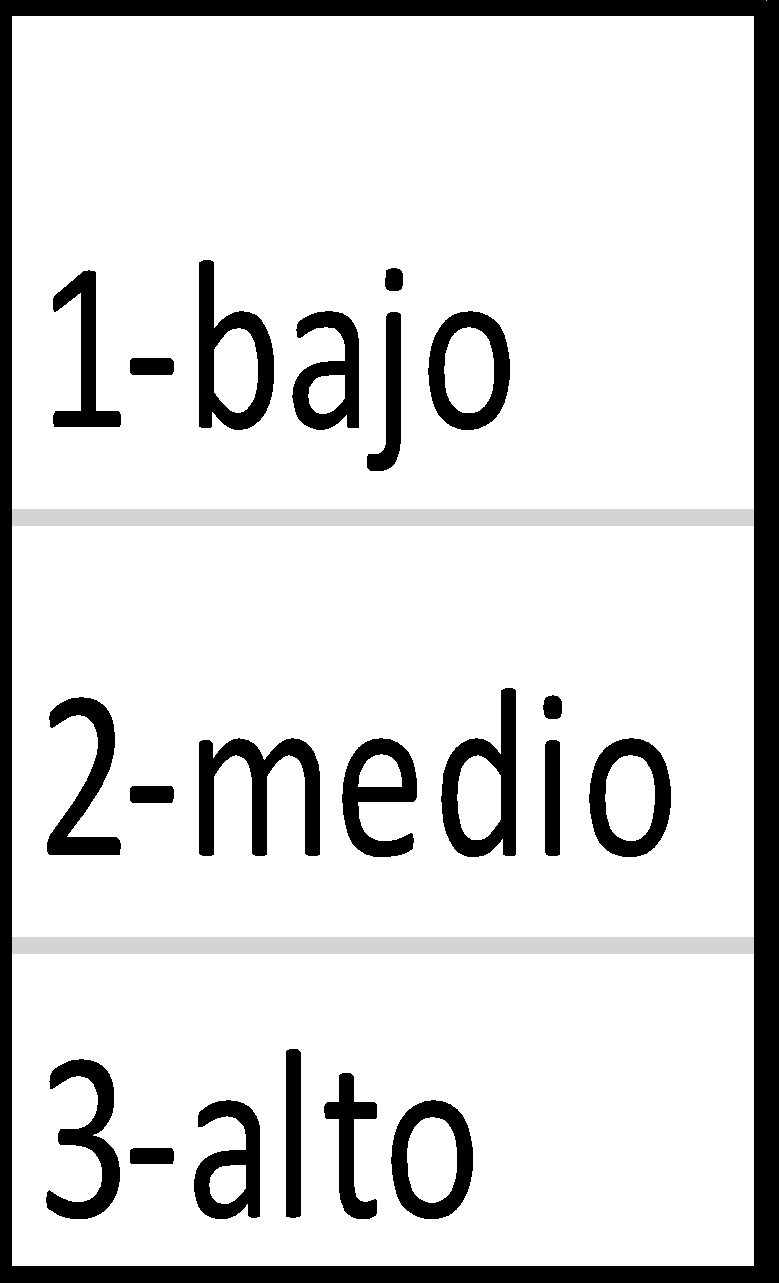 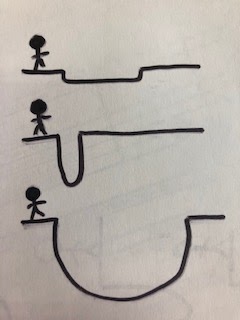 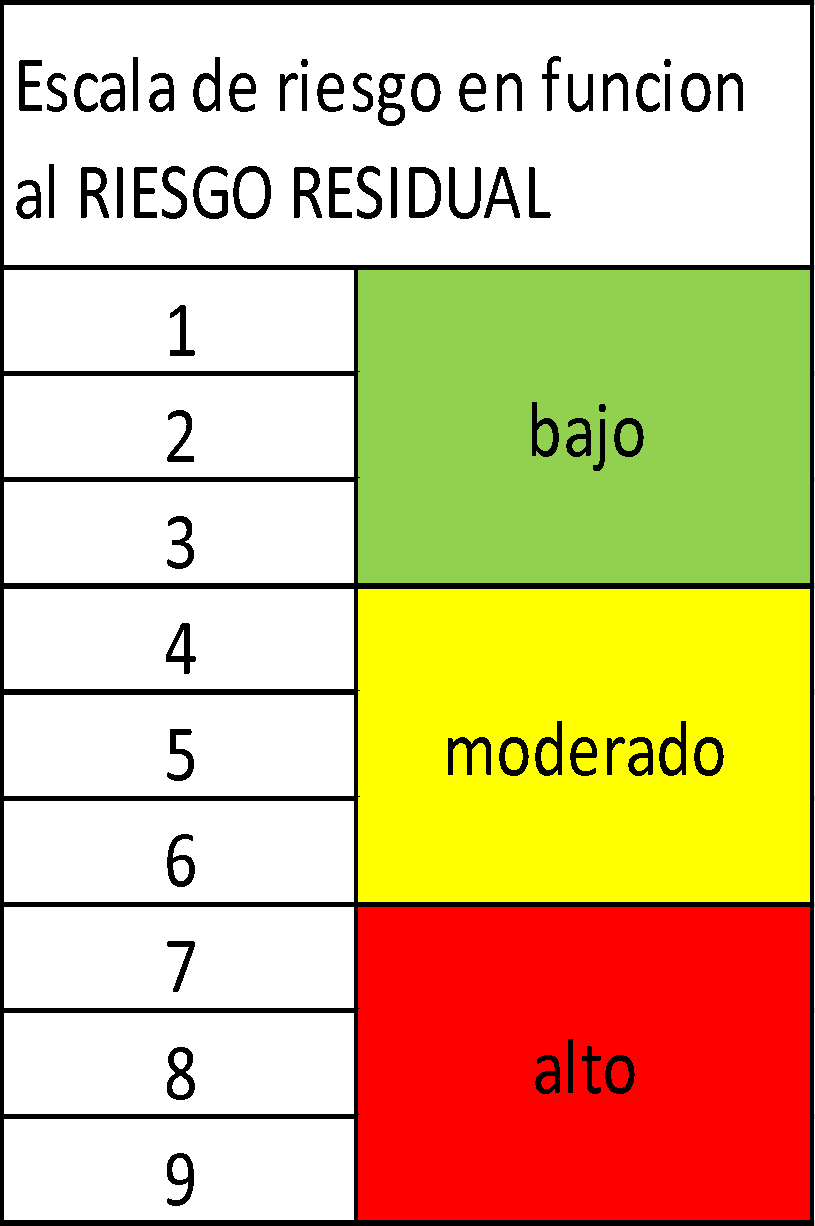 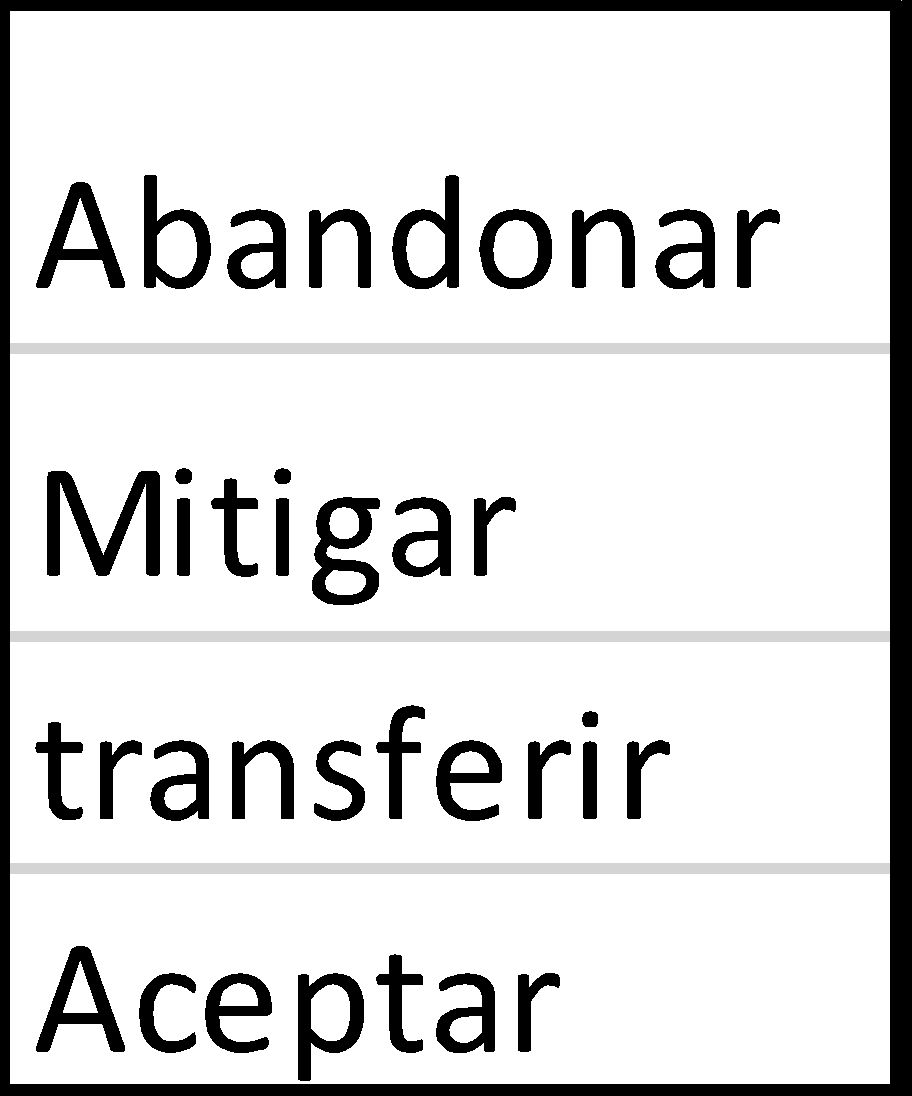 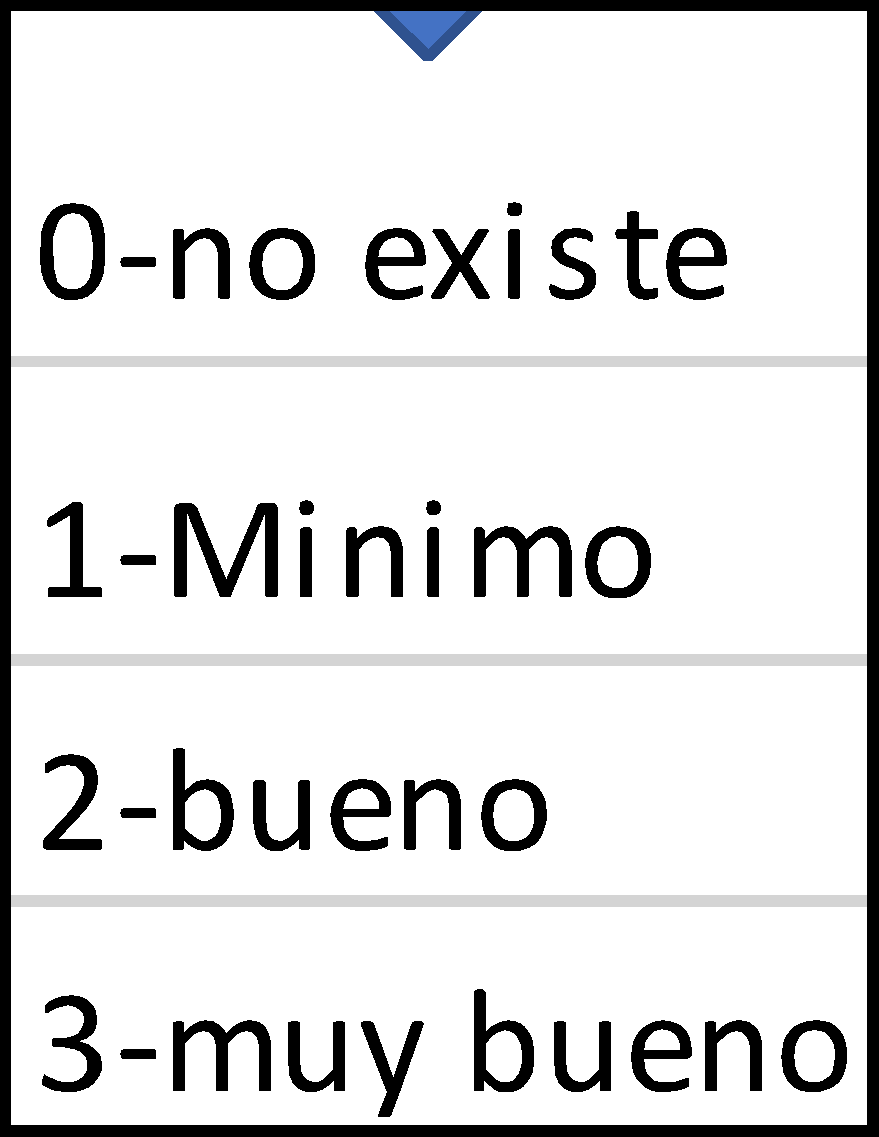 PI
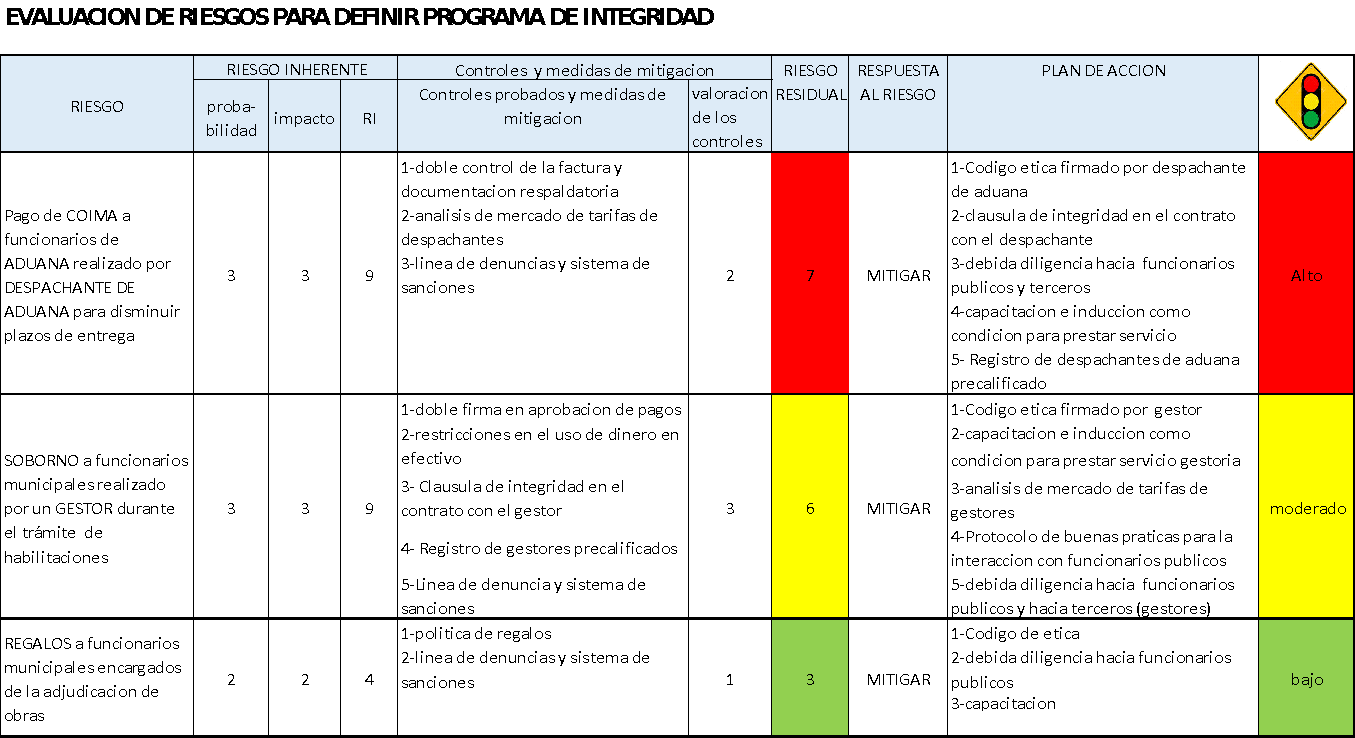 Programa de Integridad
El Auditor frente al Riesgo de Fraude por delitos de corrupción (NIA 240,315,330)
Brinda seguridad
EECC libres de incorrecciones materiales
Debidas a FRAUDE o error
auditor
Identifica, valora y da respuesta a los riesgo de FRAUDE
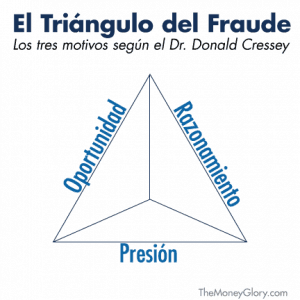 El fraude para encubrir                                                                  delitos de corrupción tiene                                 sus particularidades
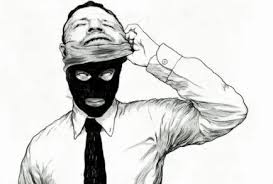 ¿Qué debe hacer el auditor frente al riesgo de incorrecciones 
en los EECC debidas a FRAUDE para encubrir delitos de corrupción?
actitud de escepticismo
discusiones entre los miembros del equipo
investigaciones con la administración
discusiones con los encargados de mando
Identificar factores de Riesgo de Fraude
Respuesta a los riesgos valorados
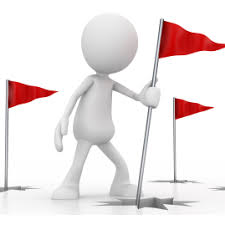 FACTORES DE RIESGO: ejemplos
NEGOCIOS FRECUENTES CON ORGANISMOS PÚBLICOS
INTERACCIÓN DIRECTA O  A TRAVÉS DE PARTES RELACIONADAS CON FUNCIONARIOS PÚBLICOS RESPONSABLES DE COMPRAS, ADJUDICACIÓN DE OBRAS, HABILITACIONES, ACTIVIDAD ADUANERA
ACTUACIÓN EN MERCADOS CONSIDERADOS DE MAYOR RIESGO DE CORRUPCIÓN
IMPORTANTE CANTIDAD DE INTERMEDIARIOS O REPRESENTANTES
REALIZACIÓN FRECUENTE DE TRANSACCIONES DE RIESGO TALES COMO PAGOS EN EFECTIVO,
EVIDENCIA DE UN ESTILO DE VIDA LUJOSO DE DIRECTIVOS O EMPLEADOS
RESPUESTAS A LOS RIESGOS VALORADOS
Respuesta global: Escepticismo / mayor supervisión / expertos / personal adicional / imprevisibilidad
Algunos procedimientos:
REVISIÓN DE CONTRATOS DE SERVICIOS PROFESIONALES
ÉNFASIS EN VERIFICAR LA LEGITIMIDAD Y JUSTIFICACIÓN DEL FLUJO DE FONDOS
PONERSE EN CONTACTO VERBAL CON ALGUNOS CLIENTES (INCLUSIVE ORGANISMOS PÚBLICOS CONTRATANTES)
REVISIÓN DETALLADA DE LOS REGISTROS, CONCEPTOS Y DOCUMENTACIÓN DE PAGOS A GESTORES E INTERMEDIARIOS
ENTREVISTAS A EMPLEADOS CLAVE
INTELIGENCIA DE FUENTE ABIERTA: REDES SOCIALES INTERNET
AUDITORÍA INTERNA 
Y 
COMPLIANCE
¿Qué es Auditoría Interna?
La Auditoría Interna es una actividad independiente y objetiva de aseguramiento y consulta, concebida para agregar valor y mejorar las operaciones de una organización. Ayuda a una organización a cumplir sus objetivos aportando un enfoque sistemático y disciplinado para evaluar y mejorar la eficacia de los procesos de gestión de riesgos, control y gobierno.

Fuente: The Institute of Internal Auditors
COMPLIANCE
Fuente: Gobierno del Riesgo de Cumplimiento. Relación entre Auditoría Interna y Cumplimiento normativo - La fábrica de Pensamiento Instituto de Auditores Internos de España
ROLES Y RESPONSABILIDADES (OBJETIVOS)
Sistema de las 3 Líneas de Defensa
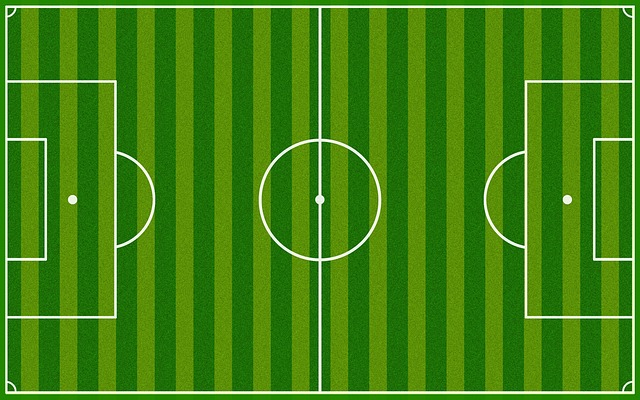 Defensores
Compliance
Gestión de Riesgos 
Controles Financieros
Seguridad
Inspección
Calidad
Delanteros y Volantes
Controles gerenciales
Medidas de control Interno
Arquero
Auditoría Interna
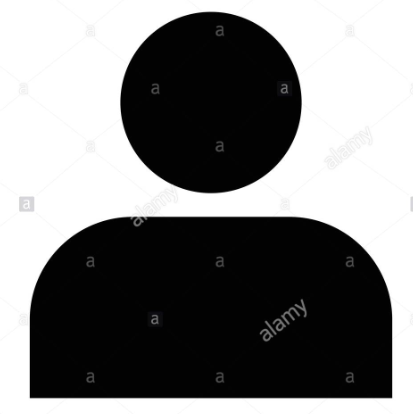 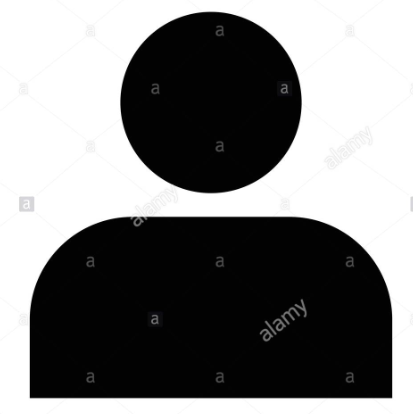 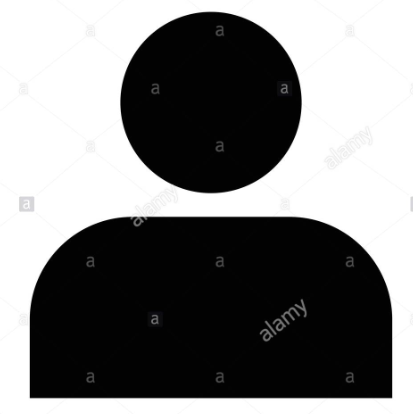 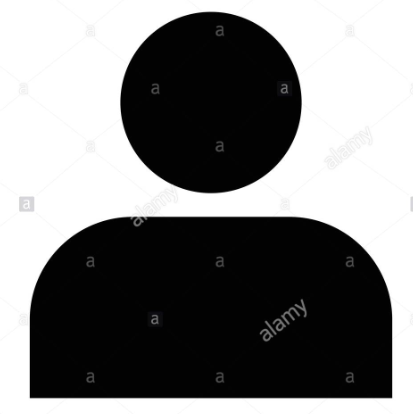 ORGANISMOS DE CONTROL
AUDITORIA EXTERNA
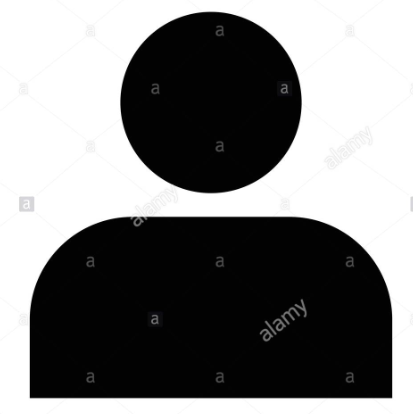 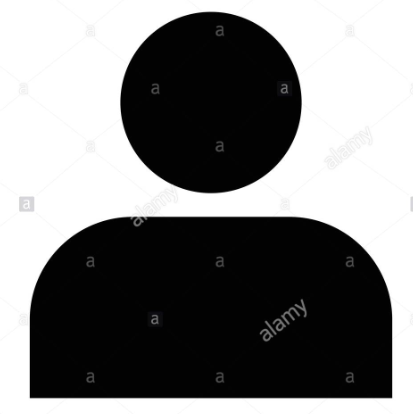 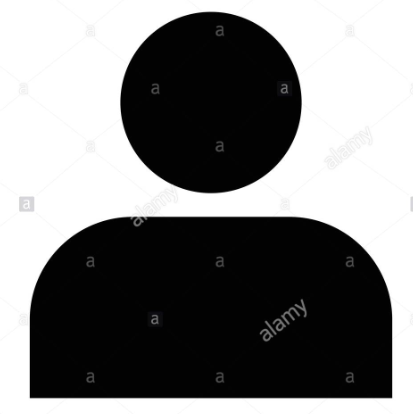 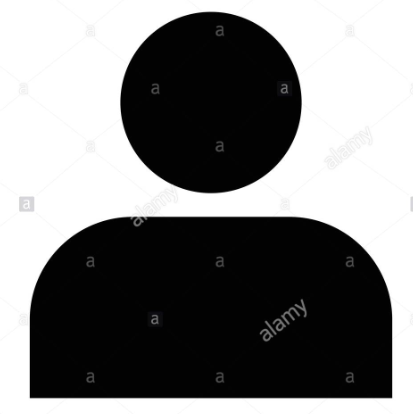 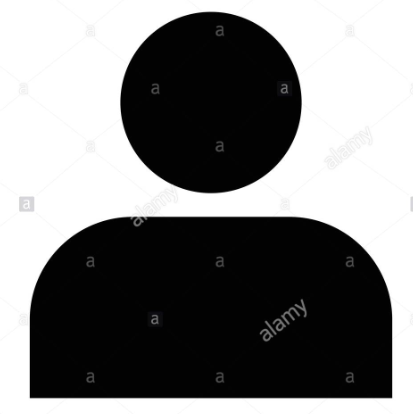 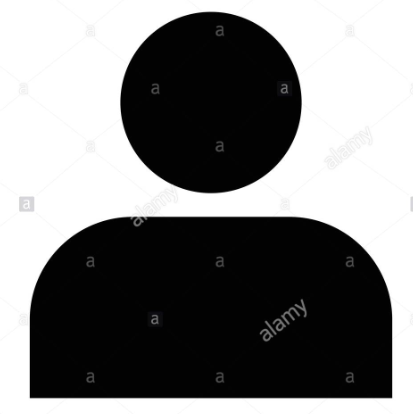 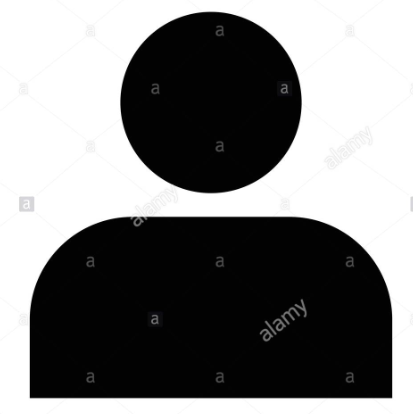 3°
Línea
1°
Línea
2°
Línea
AFA – FIFA
Fuente: Erica Enrique CIA - CRMA
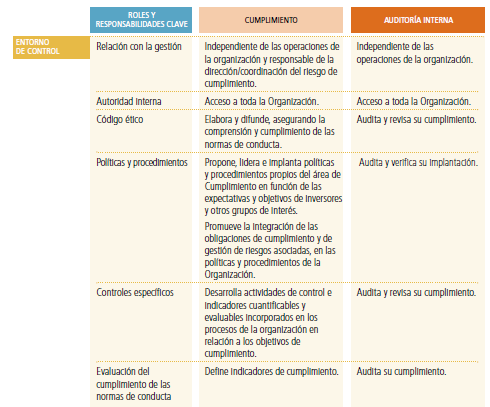 ENFOQUE BASADO EN COSO
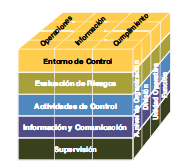 Fuente: Gobierno del Riesgo de Cumplimiento. Relación entre Auditoría Interna y Cumplimiento normativo - La fábrica de Pensamiento Instituto de Auditores Internos de España
MARCO INTERNACIONAL PARA LA PRÁCTICA PROFESIONAL DE AUDITORÍA INTERNA (MIIP)
Fuente: Gobierno del Riesgo de Cumplimiento. Relación entre Auditoría Interna y Cumplimiento normativo - La fábrica de Pensamiento Instituto de Auditores Internos de España
AUDITORÍA INTERNA - COMPLIANCE
Aspectos Comunes
Aportes de AI 
a Compliance
Aspectos Propios AI (no Gestión)
Experiencia-Metodología sobre:
Riesgos
Mejora continua
Modelos avanzados de monitoreo
Estrategias y procesos de transformación del cambio
Modelos de reporting
Facilitador en la identificación y evaluación de riesgos.
Asesorar a Compliance sobre cómo responder a los riesgos.
Coordinar actividades o liderar la implementación del sist. de GR de cumplimiento.
Mantener y desarrollar el marco de GR empresariales.
Ayudar a la organización a lograr un gobierno corporativo responsable y un sistema de control de los riesgos eficaz.
INJERENCIAS  Y OPORTUNIDADES
OTROS ENCARGOS DE ASEGURAMIENTO
AUDITORÍA INTERNA Y SU RELACIÓN CON LA FUNCIÓN DE COMPLIANCE
LA AUDITORÍA FORENSE EN EL ÁMBITO DEL COMPLIANCE
ENCARGOS DE INFORMES DE CUMPLIMIENTO
COMO CONSULTOR EN COMPLIANCE
EL ROL DE PROFESIONAL EN CIENCIAS ECONÓMICAS FRENTE A LA LUCHA CONTRA LA CORRUPCIÓN
Este hospital podría haber salvado miles de vidas en comunidades remotas.
Este puente podría haber sido la línea de vida de muchos
Y esta escuela, podría haberle dado a generaciones de niños una oportunidad justa en la vida, si tan sólo la corrupción no existiese.
ACTUA en contra de la corrupción hoy.
REFLEXIONES FINALES
REFLEXIONEMOS SOBRE NUESTRO ROL COMO DOCENTES Y PROFESIONALES EN CIENCIAS ECONÓMICAS EN LA LUCHA CONTRA LA CORRUPCIÓN
APROVECHEMOS 

LAS 

OPORTUNIDADES 

DEL

 COMPLIANCE
DESAFÍOS

 PARA
 
EL AUDITOR

 EXTERNO  E 

INTERNO
«¡Si todo fuera tan simple! Si sólo hubiera personas malvadas que, de algún modo, cometen insidiosamente malas acciones y basta con separarlas de las demás y destruirlas. Pero la línea que divide el bien y el mal atraviesa el corazón de todo ser humano. ¿Y quién está dispuesto a destruir una parte de su propio corazón?»
 Alexander Solzhenitsyn

Muchas Gracias!!!!!
afernandezmenta@gmail.com
guillerminamercapidez@hotmail.com
lmartires@bpba.com.ar